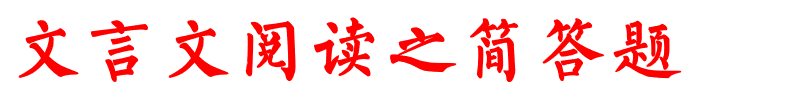 考点解读
文言简答题是对文言文思想内容的深度考查，其考查目的是使考生深度理解文言文的内涵，以更好地继承和发扬中华优秀传统文化。这一题型体现了高考由原来的重文意理解到重思想情感和育人方向的转变。本题虽为主观题，但题目难度适中，分值不少于3分。解题时，依据题干到文中筛选相关信息，然后对相关信息进行分层概括，归纳整合，便可准确作答。
（一）高考真题再现
（二）考查的常见题型
文言文简答题考查方式为主观题，重点考查学生筛选、概括和整合信息的能力。
1.概括人物特点类；  2.筛选分析原因；
3.概括观点目的类；  4.多文本比较分析类； 
5.筛选或分析理据类。
知识梳理一
（一）概括人物特点类
    分析人物特点类题目主要有两个命题角度：一是概括人物在某方面的主要事迹,二是概括人物的性情品质特点。
技巧：➊直接摘取文中涉及人物特点的词语；
➋从文中所写的事件中概括；
➌从他人或者作者的评价中概括。
考题讲练一
8分钟
第二段是如何塑造萧承之的形象的？请对此加以分析。
元嘉七年，右将军到彦之北伐大败，虏乘胜破青部诸郡国，别帅安平公寇济南，皇考率数百人拒战，退之。虏众大集，皇考使偃兵开城门。众谏曰：“贼众我寡，何轻敌之甚！”皇考曰：“今日悬守穷城，事已危急，若复示弱，必为所屠，惟当见强待之耳。”虏疑有伏兵，遂引去。宋文帝以皇考有全城之功，手书与都督长沙王义欣曰：“承之理民直亦不在武干后，今拟为兖州刺史，檀征南详之。”皇考与道济无素故，事遂寝。
考查方向：塑造人物形象的手法和人物形象特点
文本区间：第二段
1、审题明方向
2、定向找依据
3、概括分层次
第二段是如何塑造萧承之的形象的？请对此加以分析。
元嘉七年，右将军到彦之北伐大败，虏乘胜破青部诸郡国，别帅安平公寇济南，皇考率数百人拒战，退之。虏众大集，皇考使偃兵开城门。众谏曰：“贼众我寡，何轻敌之甚！”皇考曰：“今日悬守穷城，事已危急，若复示弱，必为所屠，惟当见强待之耳。”虏疑有伏兵，遂引去。宋文帝以皇考有全城之功，手书与都督长沙王义欣曰：“承之理民直亦不在武干后，今拟为兖州刺史，檀征南详之。”皇考与道济无素故，事遂寝。
①通过语言描写表现萧承之有勇有谋；
②通过属下的进谏与宋文帝的评价从侧面突出萧承之卓越的军事才能。
分析人物事迹，概括性格品质
1．注意传主的身份和作者的写作目的。如果传主是军事将领，应分析其作战才能和勇毅的性格等；如果传主是政府官员，应从为官(政绩)、为人(人品)两方面分析；如果传主是学者，应从为文、为学两方面分析。
2．了解人物的品质追求，如求学成才、求吏治民、求智研理等方面。另外，要多了解人物的功名心、利禄心和雅致意趣等。
3．分析概括的方法：从文中直接找出词语概括＋从文中具体事件中概括＋从其他人物或作者的评价中概括。
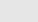 知识梳理二
（二）筛选分析原因类
   (1)精准审题，明确答题角度：

   (2)理清层次，搜寻关键信息：

   (3)分清因果，理顺逻辑关系：
直接/间接原因;主观/客观原因 
主要/次要原因;表层/深层原因
找与理由相关的语句；大段说理文字需分清层次，提取关键词。
验证原因和结果之间是否合理
【注意】语言力求简洁，忌大段照抄原文。
考题讲练二
文中说到“边境之间，稍得休息”，具体原因是什么？请简要说明。
【2021新高考Ⅱ卷】大兴三年，逖(祖逖)镇雍丘，数遣兵邀击后赵兵，后赵镇戍归逖者甚多，境土渐蹙。秋七月，诏加逖镇西将军。逖在军，与将士同甘苦，约己务施，劝课农桑，抚纳新附，虽疏贱者皆结以恩礼。逖练兵积谷，为取河北之计。后赵王勒(石勒)患之，乃下幽州为逖修祖、父墓，置守冢二家，因与逖书，求通使及互市。逖不报书，而听其互市，收利十倍。禁诸将不使侵暴后赵之民。边境之间，稍得休息。
①后赵王石勒主动向祖逖示好，要求通使及互市；
②祖逖默许两国边境贸易往来；
③祖逖禁止手下将领侵犯后赵百姓。
“追本溯源”分析原因
1．多方面寻找答题方向。
       原因一般是多方面的，有主观原因、客观原因，有外在原因、内在原因，因此要全面分析。
2．搜寻关键信息。
       在文中寻找讲述原因的文字时，对于要点较集中的内容(尤其是长句子)，要分清层次，提取关键词语，并将其转换为答案。
3．检验因果。
       在初步形成答案后，可以用因果法验证，一是检查原因与结果之间的关系是否合理；二是看答案表述是否与结果保持一致，必要时可以调整答案表述形式。
课堂小结
“炼句”题答题要点
文言文简答题答题技巧
以整体把握文本为基础，遵循以下步骤
第一步：审题明方向——审准题干信息，明确作答方向
第二步：定向找依据——找准文本依据，筛选所需材料
第三步：概括分层次——概括相关信息，分层次控字数
当堂训练
①死读兵书，缺乏实战经验
请用自己的话，归纳概括赵括不适合“做将”的原因。
蔺相如曰：“王以名使括，若胶柱鼓瑟耳。括徒能读其父书传，不知合变也。”王不听。初，赵括自少时学兵法，以天下莫能当，尝与其父奢言兵事，奢不能难，然不谓善。括母问其故，奢曰：“兵，死地也，而括易言之。使赵不将括则已；若必将之，破赵军者必括也。”
及括将行，其母上书，言括不可使。王曰：“何以？”对曰：“始妾事其父，时为将，身所奉饭而进食者以十数，所友者以百数，王及宗室所赏赐者，尽以与军吏士大夫；受命之日，不问家事。今括一旦为将，东乡而朝，军吏无敢仰视之者；王所赐金帛，归藏于家，而日视便利田宅可买者买之。王以为如其父，父子异心，愿王勿遣！”王曰：“母置之，吾已决矣！”母因曰：“即如有不称，妾请无随坐。”赵王许之。
②骄傲，轻敌
③颐指气使，不尊重将士
④贪恋财物，不与将士同甘共苦
蔺相如劝阻说：“大王因为赵括有些名气就重用他，这是粘住调弦的琴柱再弹琴呀！赵括只知道死读他父亲的兵书，不知道随机应变。”赵王仍是不听。起初，赵括从小学习兵法时，就自以为天下无人可比。他曾与父亲赵奢讨论兵法，赵奢也难不倒他，但终究不说他有才干。赵括的母亲询问原因，赵奢说：“带兵打仗，就是出生入死，而赵括谈起来却很随便。赵国不用他为大将也还罢了，如果一定要用他，灭亡赵军的必定是赵括。”
待到赵括将要出发，他的母亲急忙上书，指出赵括不能重用。赵王问：“为什么？”回答说：“当年我侍奉赵括的父亲，他做大将时，亲自去捧着饭碗招待的有几十位，他的朋友有 几百人。大王及宗室王族给他的赏赐，他全部分发给将士。他自接受命令之日起，就不再理睬家事。而赵括刚刚做了大将，就向东高坐，接受拜见，大小军官没人敢抬头正脸看他。大王赏给他的金银绸缎，全部拿回家藏起来，每天忙于察看有什么良田美宅可买的就买下。大王您以为他像父亲，其实他们父子用心完全不同。请大王千万不要派他去。”赵王却说：“老太太你不用管，我已经决定了。”赵括母亲便说：“万一赵括出了什么差错，我请求不要连累我治罪。”赵王同意了赵母的请求。
文言文阅读之简答题
（一）概括人物特点类
1．注意传主的身份和作者的写作目的。
2．了解人物的品质追求及人物的名利观、雅致意趣等。
3．综合运用多种方式加以概括。
（二）筛选分析原因类
1.多角度分析原因。
2.搜寻言及原因的关键信息。
3.检验因果，保持一致。
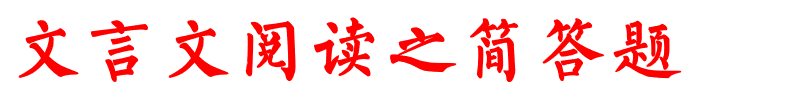 考点解读
文言文阅读设置简答题是适应新课程改革的需要，也是继承和弘扬中华优秀传统文化的需要。
从阅读考查的角度来看，这类题“因文设题”，综合性强，能力要求高，区分度较好，意在要求学生不是通过取巧，而是通过自身的文言素养读懂文言文。
从教学导向的角度来看，“以考促学”，扭转中学语文文言文教学中普遍存在的“重言轻文”倾向，更加强调学生对文言文学习中“文”的重视，破除文言文教学就是疏通文意、掌握文言知识的弊端，让学生将更多的时间用在文言文本内容的理解解读上，这样可以更好地实现文化继承的核心素养能力考查。
知识梳理一
（三）概括观点目的类

1．分清观点或目的。
    作者的观点是对所述事件或所说道理进行的综合判断和推理，它是文言文整体阅读中的重点、难点。写作目的是作者写作文章的出发点。这种题型多见于带有议论色彩的阐释类文言文中。
2．读懂文本，合理分析态度。
    在记叙文中，作者的观点态度往往不会直接提出，可以从对人物的描写、对事件的叙述、对情节的详略安排等方面推断作者的感情倾向、写作意图。在论述文中，要通过对论点、论据、论证的分析，并结合时代背景弄清事情的来龙去脉，注意知人论世。
考题讲练一
孟子以“农夫岂为出疆舍其耒耜哉”作类比，其目的是什么？
以农夫不丢弃自己的农具类比读书人想做官，解释孔子去他国要带着见面礼的原因：谋求仕途。
知识梳理二
（四）多文本比较分析类
三步搞定“比较分析概括”题
第一步：审题干——看清题干的要求(相同、不相同、异同)。
第二步：定范围——解答此类题目，考生应先从不同角度找出双方的观点态度等，接下来对比分析二者的相同点和不同点即可。
第三步：整合归纳——对比筛选出来的信息，最后组织答案，分点作答。
课堂小结
“炼句”题答题要点
文言文简答题四种主要题型（学生回答）
1.
2.
3.
4.
板书设计
文言文阅读之简答题
（一）概括观点目的类
1．分清观点或目的。
2．读懂文本，合理分析态度。
（二）多文本比较分析类
1.审题干看比较对象，看要求----相同、不相同、异同。
2.定范围，找比较角度。
3.整合答案，规范作答。